The way into a career
Путь к карьере
Новые слова и выражения в рамочке выписать и перевести. Затем выполнить упражнение.
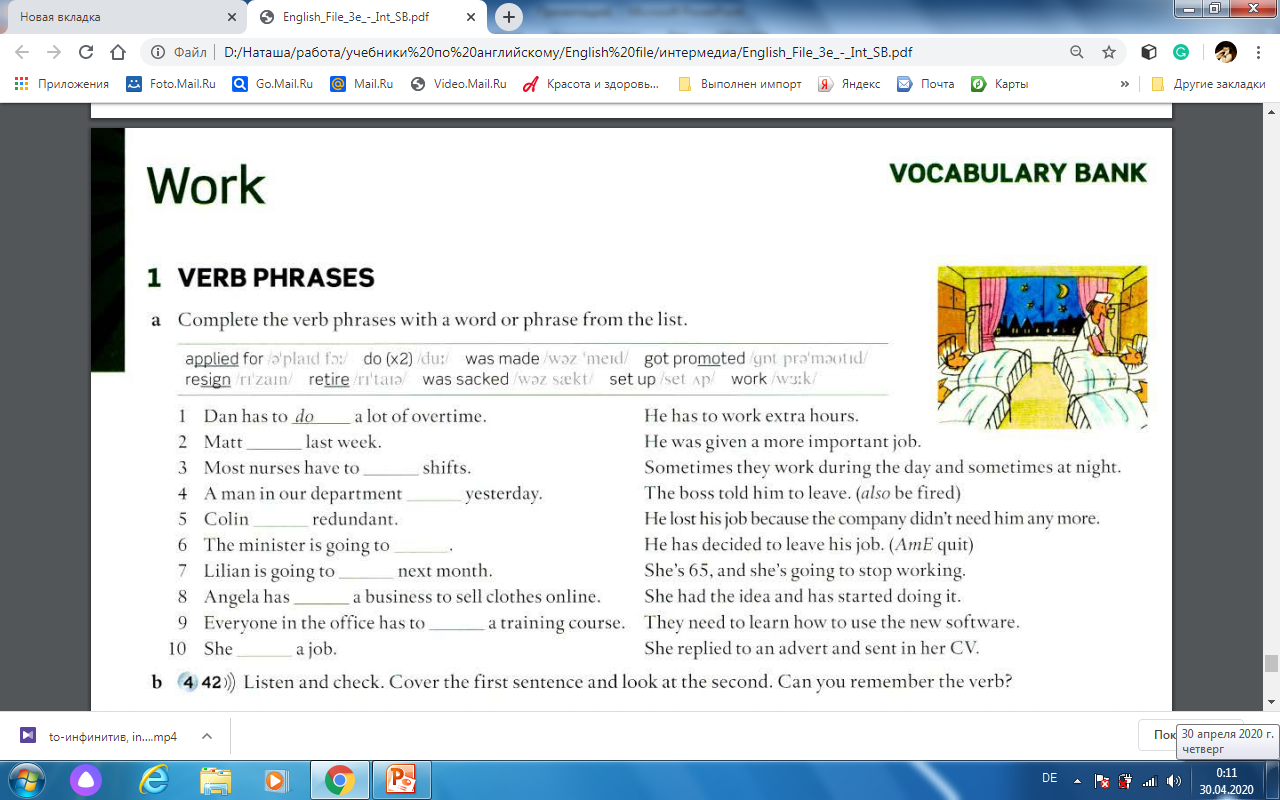 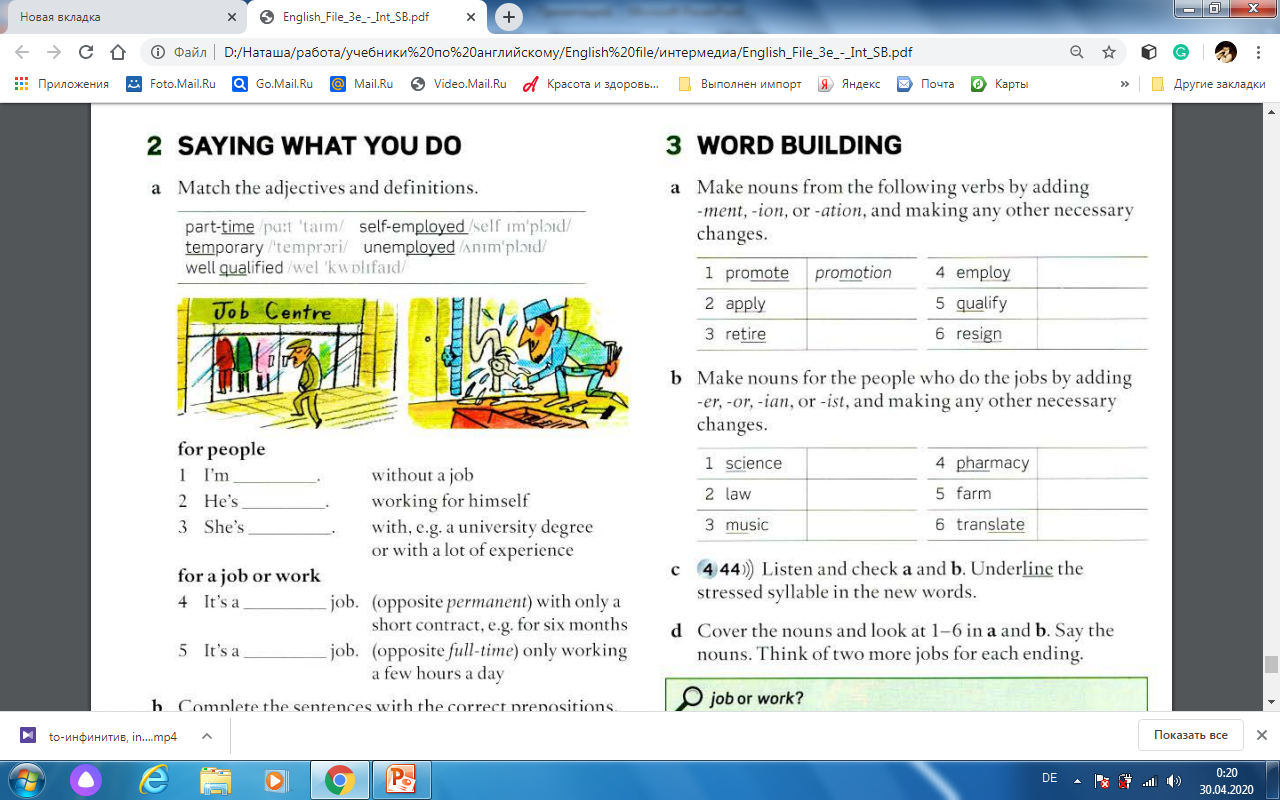 Выписать прилагательные и перевести, затем вставить подходящие прилагательные в пропуски
Внимательно изучите представленную ситуацию в картинках. Подберите картинки к предложениям
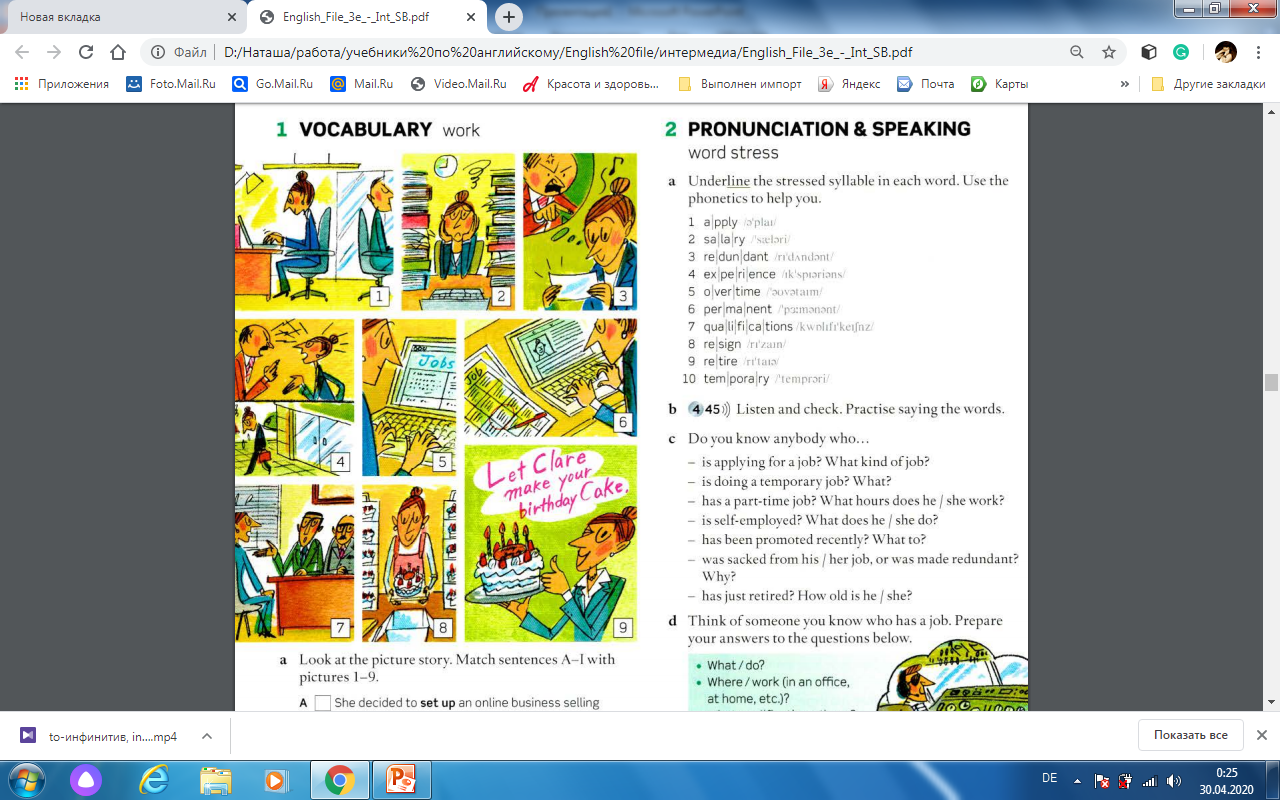 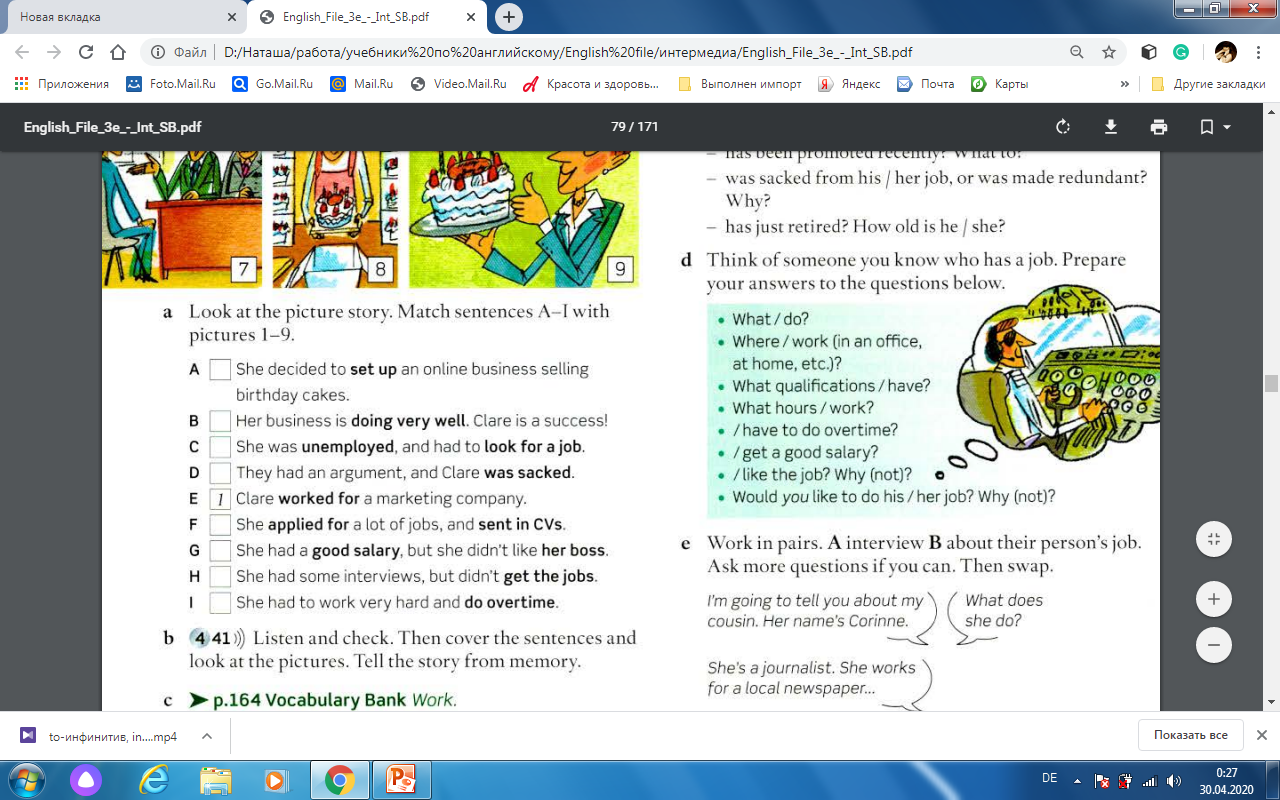 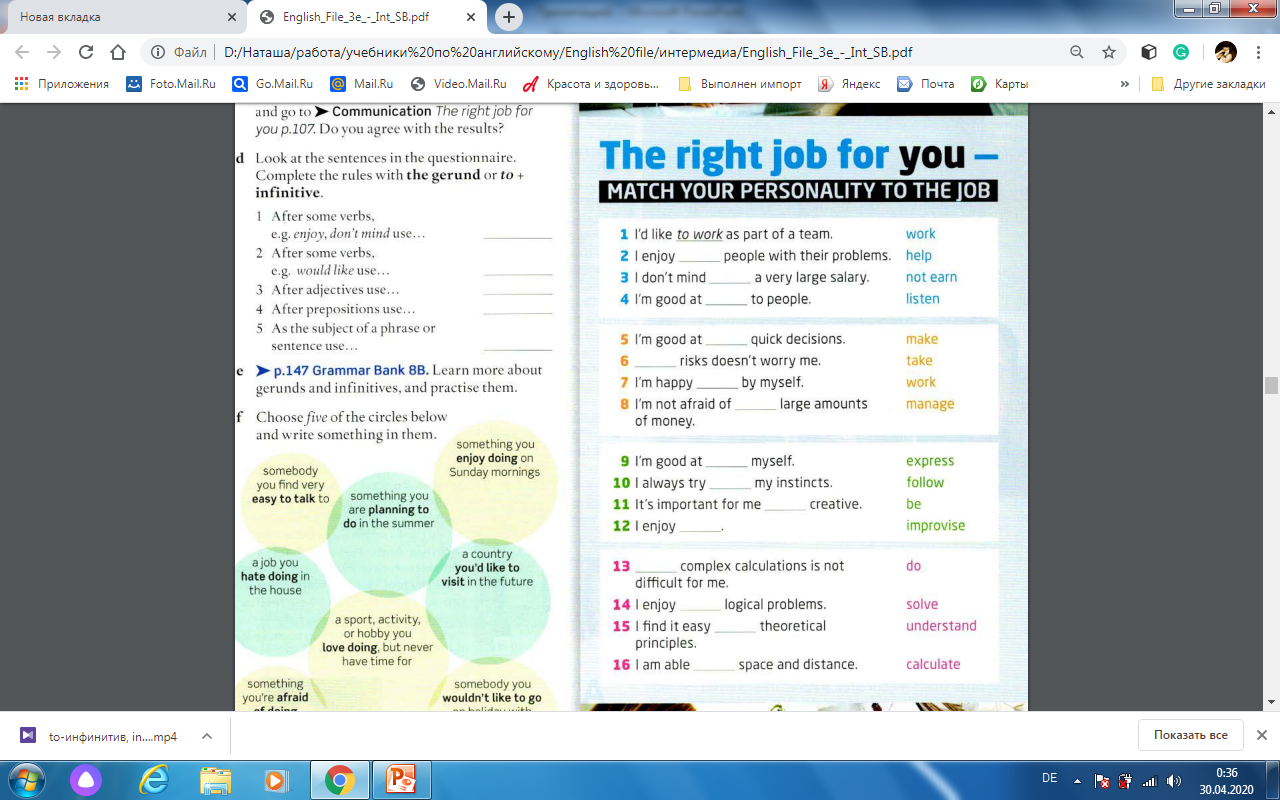 Вставьте глаголы в форму инфинитива или герундия. 

Предложения в тетрадь записывать полностью!!!
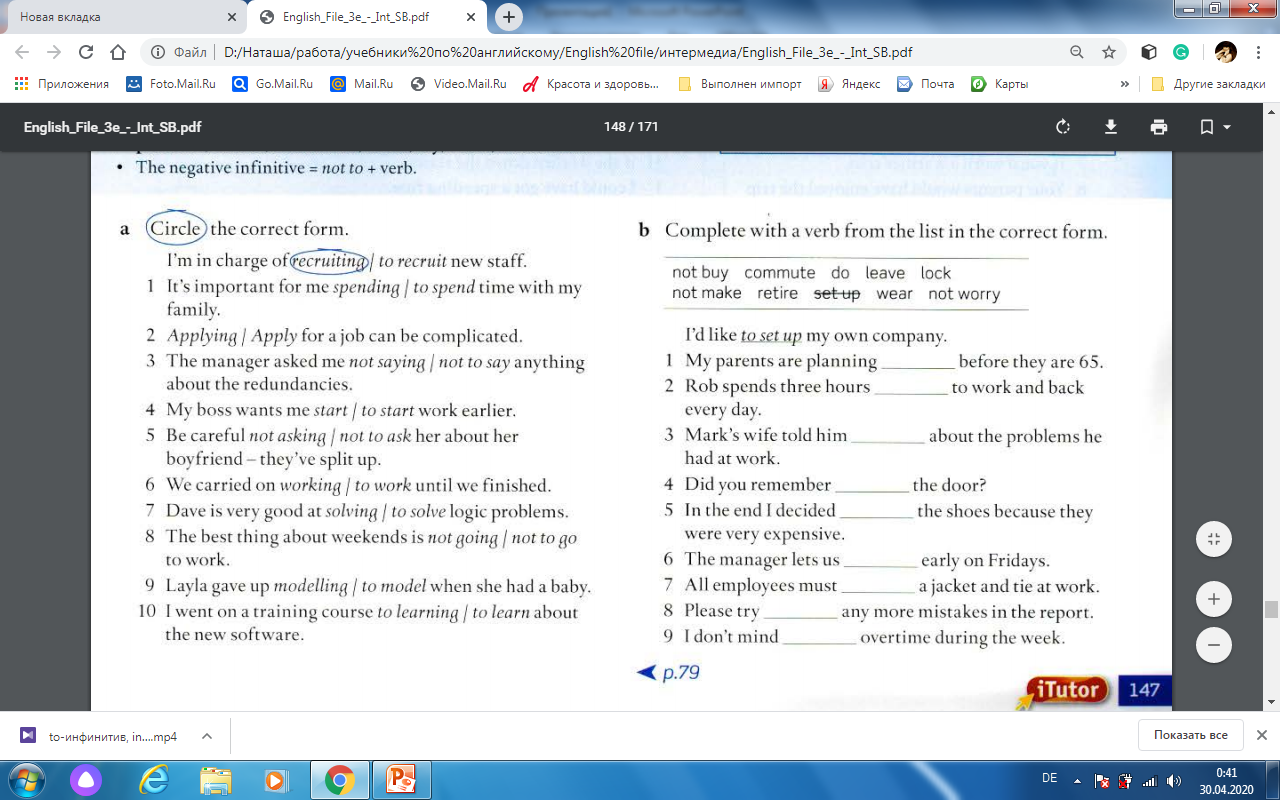